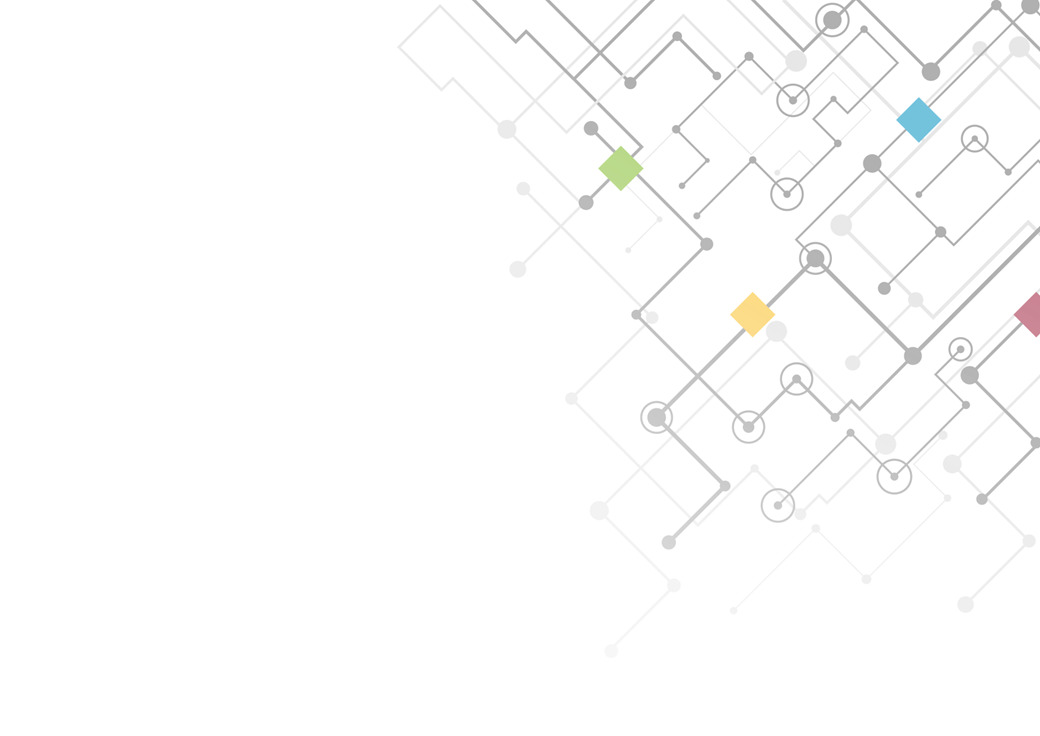 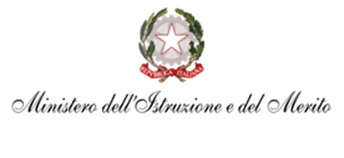 Esami di Stato 
conclusivi del II ciclo  a.s. 2023/2024
OM 22 marzo 2024, n. 55
Incontri con i presidenti di commissione della Campania
7 giugno 2024
Esame di Stato 2023/2024
L’Esame di Stato conclusivo del secondo ciclo di istruzione, come per la sessione dello scorso anno, si svolge secondo le disposizioni normative vigenti (capo III del decreto legislativo 62 del 13 aprile 2017), tranne che per il requisito di ammissione concernente la partecipazione ai PCTO. 

In questa presentazione si esamineranno gli aspetti salienti correlati all’esame, evidenziando alcuni punti particolarmente significativi contenuti nella recente ordinanza 55/2024.
Ammissione  - candidati interni
Art. 3 - sono richiesti:
frequenza  per  almeno  tre  quarti  del  monte  ore  annuale
personalizzato
votazione non inferiore a sei decimi in ciascuna disciplina e voto di comportamento non inferiore a sei decimi (c’è la possibilità di ammettere, con provvedimento motivato, nel caso di una insufficienza in una sola disciplina).
partecipazione alle prove INVALSI (la normativa non prevede connessioni fra i risultati delle prove INVALSI e gli esiti dell’esame di Stato).

L’unica deroga riguarda i percorsi per le competenze trasversali e per l’orientamento (PCTO), il cui svolgimento non è requisito di ammissione all’Esame.
Ammissione - candidati esterni
Art. 4 - Anche quest’anno i candidati esterni hanno presentato domanda tramite procedura informatizzata (Nota AOODRCA 51084 del 3.11.2023).

Anche per questi candidati si prescinde dal requisito «di cui all’articolo 14, comma 3, ultimo periodo, del d. lgs. 62/2017, in relazione alle attività assimilabili ai PCTO, come ridenominati dall’articolo 1, comma 784, della legge 30 dicembre 2018, n. 145».
Candidati esterni già in possesso di altro diploma
Attenzione alla riformulazione- già prevista dall’OM 45/2023- dell’articolo 4 comma 6:
Non è consentito ripetere l’esame di Stato già sostenuto con esito positivo per la stessa tipologia o indirizzo, articolazione, opzione. Negli istituti professionali del vigente ordinamento, ai candidati già in possesso di un diploma del previgente ordinamento è consentito svolgere l’esame di Stato nello stesso indirizzo solo nel caso in cui il percorso del vigente ordinamento si differenzi dall’articolazione od opzione di cui posseggono già il diploma con riferimento al quadro orario degli insegnamenti impartiti e/o al codice ATECO e/o al codice NUP di cui alla “Nomenclatura e classificazione delle Unità Professionali (NUP)” che caratterizzano il percorso.

N.B. Il richiamo ai «NUP» è stato mantenuto in quanto è nella normativa sui nuovi professionali; a partire dal 2023 l’Istat adotta la classificazione delle professioni CP2021
Effettuazione delle prove d’esame 
fuori dalla sede scolastica
L’articolo 8 riguarda la gestione delle richieste di effettuazione delle prove d’esame fuori dalla sede scolastica per i candidati degenti in luoghi di cura od ospedali o detenuti, o comunque impossibilitati a lasciare il proprio domicilio nel periodo dell’esame. 
Lo spostamento di sede e l’eventuale utilizzo di strumenti telematici solo per questi candidati possono essere autorizzati dall’USR competente per territorio.
Documento del Consiglio di classe
Il documento del Consiglio di classe mantiene il suo pieno significato, che è quello di fornire ogni elemento che il consiglio di classe ritenga utile e significativo ai fini dello svolgimento dell’esame.
Oltre alle ordinarie indicazioni su Educazione civica e CLIL, quest’anno l’articolo 10 comma 1 precisa che:
Per le classi o gli studenti che hanno partecipato ai percorsi di apprendistato di primo livello, per il conseguimento del titolo conclusivo dell’istruzione secondaria di secondo grado, il documento contiene dettagliata relazione al fine di informare la commissione sulla peculiarità di tali percorsi.
L’attribuzione del credito e le competenze delle commissioni
Il credito scolastico viene attribuito in base alle indicazioni contenute nell’articolo 11 dell’OM 55/2024.

Il controllo e la verifica delle commissioni devono riguardare gli aspetti concernenti la legittimità di tale attribuzione, con particolare riferimento al rispetto della tabella A allegata al D.Lgs 62/2017. 

Non riguardano, invece, aspetti di discrezionalità valutativa, quali la scelta di attribuire il punteggio nell’ambito della fascia di merito (purchè l’attribuzione non superi il massimo della fascia).

Attenzione anche all’attribuzione del credito ai candidati esterni che avviene considerando la media conseguita negli esami preliminari
Credito scolastico
Il credito scolastico viene attribuito fino a un massimo di quaranta punti, di cui dodici per il terzultimo anno, tredici per il penultimo anno e quindici per l’ultimo anno.

Si segnala articolo 11 comma 4 punto d):
per i candidati interni degli istituti professionali del vigente ordinamento, provenienti da percorsi di IeFP, che non siano in possesso di credito scolastico per la classe terza e/o per la classe quarta, in sede di scrutinio finale della classe quinta il consiglio di classe attribuisce il credito mancante in base al riconoscimento dei “crediti formativi” effettuato al momento del passaggio all’istruzione professionale, tenendo conto dell’esito delle eventuali verifiche in ingresso e dei titoli di studio di IeFP posseduti
Credito scolastico IdA
Vengono ribadite le indicazioni relative alle modalità di attribuzione del credito per i candidati dei percorsi di istruzione per gli adulti di secondo livello:
per quanto riguarda il credito maturato nel secondo periodo didattico, il consiglio di classe attribuisce il punteggio facendo riferimento alla media dei voti assegnati e alle correlate fasce di credito relative al quarto anno di cui alla tabella all’allegato A del d. lgs. 62/2017, moltiplicando per due il punteggio ivi previsto, in misura comunque non superiore a venticinque punti; 
per quanto riguarda, invece, il credito maturato nel terzo periodo didattico, il consiglio di classe attribuisce il punteggio facendo riferimento alla media dei voti assegnati e alle correlate fasce di credito relative al quinto anno di cui alla citata tabella.
Commissioni
Come noto le commissioni, una ogni due classi, sono presiedute da un presidente esterno all’istituzione scolastica e composte da tre membri esterni e, per ciascuna delle due classi abbinate, da tre membri interni appartenenti all’istituzione scolastica sede di esame. Le commissioni d’esame sono articolate in due commissioni/classi.
Particolare cura va posta nella scelta dei commissari interni (art. 12):
i commissari sono designati tra i docenti appartenenti al consiglio di classe, titolari dell’insegnamento (si nomina sull’insegnamento, non sulla classe di concorso)
nel rispetto dell’equilibrio tra le discipline
salvo casi eccezionali e debitamente motivati… per un numero di commissioni/classi non superiore a due e appartenenti alla stessa commissione
Commissioni
Non è possibile la nomina di commissari interni sulle discipline «della quota di autonomia» (art. 12 comma 2a):
Le istituzioni scolastiche, in considerazione del carattere nazionale dell’esame di Stato, non possono designare commissari con riferimento: agli insegnamenti dei licei di cui all’art. 10, comma 1, lettera c), del d.P.R. 15 marzo 2010, n. 89, con riferimento agli ulteriori insegnamenti degli istituti tecnici finalizzati al raggiungimento degli obiettivi previsti dal piano dell’offerta formativa di cui all’art. 5, co. 3, lettera a), del d.P.R. 15 marzo 2010, n. 88, e con riferimento agli insegnamenti scelti autonomamente dalle istituzioni scolastiche introdotti tramite la quota di autonomia o gli spazi di flessibilità, di cui alle Linee guida dei nuovi percorsi di istruzione professionale adottate con decreto del Ministro dell’istruzione, dell’università e della ricerca 23 agosto 2019, n.766. 
Non sono designabili commissari per la disciplina Educazione civica, stante la natura trasversale dell’insegnamento
Le commissioni
Art. 12: Presso le istituzioni scolastiche statali e paritarie sede di esame di Stato sono costituite commissioni d’esame, una ogni due classi, presiedute da un presidente esterno all’istituzione scolastica e composte da tre membri esterni e, per ciascuna delle due classi abbinate, da tre membri interni appartenenti all’istituzione scolastica sede di esame. Le commissioni d’esame sono articolate in due commissioni/classi.
Commissari interni professionali vigente ordinamento
Negli istituti professionali di nuovo ordinamento, in cui la seconda prova scritta non verte su discipline ma sulle competenze in uscita e sui nuclei fondamentali di indirizzo correlati, la scelta dei commissari interni dovrà essere effettuata in relazione allo specifico percorso formativo attivato nella classe, in modo da assicurare la presenza dei docenti titolari degli insegnamenti di Area di indirizzo che concorrono al conseguimento delle competenze oggetto della seconda prova, cui sarà affidata, ai sensi dell’articolo 20 dell’OM, la stesura delle proposte di traccia.
Nota n. 12423 del 26 marzo 2024
Riunioni plenaria e preliminare -
Attività delle Commissioni
Le attività previste e quelle da calendarizzare sono quelle ordinarie già ampiamente note (cfr articoli 15-16-17 dell’OM 55/2024).

La modalità di effettuazione della seconda prova scritta nei professionali di vigente ordinamento comporta la calendarizzazione della/e riunione/i in cui definire le tre proposte di traccia e l’eventuale griglia di valutazione comune (art. 20 commi 3-6).
Riunioni preliminare -
La gestione delle eventuali irregolarità (art. 16 c.8)
Il presidente della commissione, in sede di esame della documentazione relativa a ciascun candidato, 

qualora rilevi irregolarità che appaiano prima facie insanabili, prevede che i candidati sostengano le prove d’esame con riserva, dandone contestuale comunicazione all'Ufficio scolastico regionale. La riserva è sciolta dalla commissione stessa a seguito di successiva verifica ed eventuale acquisizione della documentazione mancante nell’ambito della sessione d’esame o, successivamente, dal competente Ufficio scolastico regionale;
Riunioni preliminare -
La gestione delle eventuali irregolarità (art. 16 c.8)
Il presidente della commissione, in sede di esame della documentazione relativa a ciascun candidato, 

b) qualora rilevi irregolarità sanabili da parte dell’istituzione scolastica sede d’esame, invita il dirigente/coordinatore a provvedere tempestivamente in merito, eventualmente tramite convocazione dei consigli di classe; 
c) qualora rilevi irregolarità sanabili da parte del candidato, invita quest’ultimo a regolarizzare detta documentazione, fissando contestualmente il termine di adempimento. 

ATTENZIONE alla tempestività delle operazioni di verifica della documentazione
Prove d’esame e punteggi
Le prove scritte sono di carattere nazionale (con le precisazioni concernenti gli istituti professionali di cui si dirà oltre) 
I punteggi massimi degli scritti e del colloquio sono quelli previsti dal d. lgs. 62/2017:
prima prova scritta di lingua italiana o della diversa lingua nella quale si svolge l’insegnamento 20 punti
seconda prova scritta specifica per ciascun percorso di studi 20 punti
colloquio 20 punti
Calendario delle prove d’esame
Il calendario delle prove d’esame (ordinaria) è il seguente:
- prima prova scritta: mercoledì 19 giugno 2024
- seconda prova in forma scritta, grafica o scritto-grafica, pratica, compositivo/esecutiva, musicale e coreutica: giovedì 20 giugno 2024. La durata della seconda prova è prevista nei quadri di riferimento allegati al d.m. n. 769 del 2018. Per i soli istituti professionali di nuovo ordinamento  (quadri di riferimento adottati con d.m.15 giugno 2022, n. 164), la durata della prova è definita, nei limiti previsti dai suddetti quadri, dalle commissioni (modalità all’articolo 20, commi 3-6)
- terza prova scritta: martedì 25 giugno 2024, (per percorsi EsaBac ed EsaBac techno e per licei con sezioni ad opzione internazionale cinese, spagnola e tedesca)
Prima prova scritta
La prima prova scritta:
Tracce elaborate nel rispetto del quadro di riferimento allegato al d.m. 21 novembre 2019, n. 1095
sette tracce 
tre diverse tipologie:
A - analisi e interpretazione di un testo letterario italiano (due tracce) 
B - analisi e produzione di un testo argomentativo (tre tracce) 
C - riflessione critica di carattere espositivo-argomenta-tivo su tematiche di attualità (due tracce) 
una traccia di tipologia B è obbligatoriamente di ambito storico
Seconda prova scritta
Per l’anno scolastico 2023/2024, le discipline oggetto della seconda prova scritta per tutti i percorsi di studio, fatta eccezione per gli istituti professionali del vigente ordinamento, sono individuate dal d.m. 26 gennaio 2024, n. 10.
Per i licei, gli istituti tecnici e i percorsi di istituto professionale dell’Istruzione degli adulti (che seguono il previgente ordinamento) si fa riferimento ai quadri di riferimento adottati con d.m. n. 769/2018. 
Per gli istituti professionali di nuovo ordinamento i quadri di riferimento sono stati adottati con d.m. n. 164/2022. 
Le disposizioni per i professionali di nuovo ordinamento sono contenute nell’articolo 20, commi 3-6.
Seconda prova nei nuovi professionali
Art. 20 comma 3: Negli istituti professionali di nuovo ordinamento, la seconda prova non verte su discipline ma sulle competenze in uscita e sui nuclei fondamentali di indirizzo correlati. Pertanto, la seconda prova d’esame degli istituti professionali di nuovo ordinamento è un’unica prova integrata, la cui parte ministeriale contiene la “cornice nazionale generale di riferimento” che indica:
a. la tipologia della prova da costruire, tra quelle previste nel Quadro di riferimento dell’indirizzo (adottato con d.m. 15 giugno 2022, n. 164);
b. il/i nucleo/i tematico/i fondamentale/i d’indirizzo, scelto/i tra quelli presenti nel suddetto Quadro, cui la prova dovrà riferirsi.
Seconda prova nei nuovi professionali
La seconda prova d’esame dei professionali di nuovo ordinamento, pertanto, non si comporrà più di due “sottoprove”, correlate ma in parte indipendenti, ma sarà un’unica prova integrata, di cui il ministero definirà una parte, ossia la “cornice generale di riferimento”, e la commissione, entro questa cornice, svilupperà l’altra parte, ossia le specifiche richieste per lo specifico percorso attivato dalla scuola. 
La parte ministeriale, ossia la “cornice generale di riferimento”, non sarà destinata direttamente ai candidati, ma alle commissioni, cui fornirà le indicazioni unitarie a livello nazionale (tipologia della prova e il/i nucleo/i tematico/i fondamentale/i d’indirizzo cui questa dovrà fare riferimento).
Seconda prova nei nuovi professionali
Art. 20 comma 4  Con riferimento alla prova di cui al comma 3, le commissioni declinano le indicazioni ministeriali in relazione allo specifico percorso formativo attivato (o agli specifici percorsi attivati) dall’istituzione scolastica, con riguardo al codice ATECO, in coerenza con le specificità del Piano dell’offerta formativa e tenendo conto della dotazione tecnologica e laboratoriale d’istituto, con le modalità indicate di seguito, costruendo le tracce delle prove d’esame con le modalità di cui ai seguenti commi.
Seconda prova nei nuovi professionali - tempistica
Riguardo alla tempistica, l’articolo 20 comma 4 specifica che:
La trasmissione della parte ministeriale della prova avviene tramite plico telematico, il martedì precedente il giorno di svolgimento della seconda prova. La chiave per l’apertura del plico viene fornita alle ore 8:30; le commissioni elaborano, entro il mercoledì 19 giugno per la sessione ordinaria ed entro il mercoledì 4 luglio per la sessione suppletiva, tre proposte di traccia. Tra tali proposte viene sorteggiata, il giorno dello svolgimento della seconda prova scritta, la traccia che verrà svolta dai candidati.
Seconda prova nei nuovi professionali - modalità A
L’articolo 20 comma 5 prevede due modalità di predisposizione:
La prova è predisposta secondo le due seguenti modalità, alternative tra loro, in relazione alla situazione presente nell’istituto:
A. Se nell’istituzione scolastica è presente, nell’ambito di un indirizzo, un’unica classe di un determinato percorso, l’elaborazione delle proposte di traccia è effettuata dai docenti della commissione/classe titolari degli insegnamenti di Area di indirizzo che concorrono al conseguimento delle competenze oggetto della prova, sulla base della parte ministeriale della prova, tenendo conto anche delle informazioni contenute nel documento del consiglio di classe.
Seconda prova nei nuovi professionali - modalità B
B. Se nell’istituzione scolastica sono presenti più classi quinte che, nell’ambito dello stesso indirizzo, seguono lo stesso percorso e hanno perciò il medesimo quadro orario (“classi parallele”), i docenti titolari degli insegnamenti di Area di indirizzo che concorrono al conseguimento delle competenze oggetto della prova di tutte le commissioni/classi coinvolte elaborano collegialmente le proposte di traccia per tali classi quinte, sulla base della parte ministeriale della prova, tenendo conto anche delle informazioni contenute nei documenti del consiglio di classe di tutte le classi coinvolte.
Seconda prova nei nuovi professionali 
e documento del 15 maggio
L’OM specifica, sia in relazione alla modalità A e che in relazione alla modalità B, che nell’elaborazione delle proposte di traccia si dovrà tener conto anche delle informazioni contenute nel documento del consiglio di classe.
Pertanto, è necessario inserire nel documento del 15 maggio tutte le indicazioni utili in ordine alla predisposizione della seconda prova.
Seconda prova nei nuovi professionali - durata
L’articolo 20 comma 6 stabilisce che:
In fase di stesura delle proposte di traccia della prova di cui al comma 3, si procede inoltre a definire la durata della prova, nei limiti e con le modalità previste dai Quadri di riferimento, e l’eventuale prosecuzione della stessa il giorno successivo, laddove ricorrano le condizioni che consentono l’articolazione della prova in due giorni. Nel caso di articolazione della prova in due giorni, come previsto nei Quadri di riferimento, ai candidati sono fornite specifiche consegne all’inizio di ciascuna giornata d’esame.
Seconda prova nei nuovi professionali - comunicazione
Infine, l’articolo 20 comma 6 stabilisce che:
Le indicazioni relative alla durata della prova e alla sua eventuale articolazione in due giorni sono comunicate ai candidati tramite affissione di apposito avviso presso l’istituzione scolastica sede della commissione/classe, nonché, distintamente per ogni classe, solo e unicamente nell’area documentale riservata del registro elettronico, cui accedono gli studenti della classe di riferimento.
Seconda prova nei nuovi professionali - gestione di eventuali incompatibilità nelle classi parallele
L’articolo 16 comma 6 fornisce indicazioni specifiche:
Negli istituti professionali di nuovo ordinamento, in relazione alla modalità di predisposizione della traccia della seconda prova scritta, tutti i docenti coinvolti nella procedura dichiarano obbligatoriamente per iscritto:
a) se nell’anno scolastico corrente abbiano o meno istruito privatamente uno o più candidati assegnati alle altre commissioni/classi coinvolte nella predisposizione e nella somministrazione della prova;
b) se abbiano o meno rapporti di parentela e di affinità entro il quarto grado ovvero di coniugio, unione civile o convivenza di fatto con candidati assegnati ad altre commissioni/classi coinvolte nella predisposizione e nella somministrazione della prova.
.
Seconda prova nei professionali di vigente ordinamento
 - gestione di eventuali incompatibilità nelle classi parallele
L’articolo 16 comma 6 fornisce indicazioni specifiche:
Nei casi di dichiarazione affermativa, ai sensi della lettera a), il docente si astiene dal partecipare ai lavori collegiali. Nei casi di dichiarazione affermativa ai sensi della lettera b), il presidente della commissione di cui il commissario è membro, sentito il presidente della commissione cui è assegnato il candidato coinvolto, può disporre motivata deroga all’incompatibilità.
Seconda prova scritta 
Istituti professionali IdA (previgente ordinamento)
Nei percorsi di secondo livello dell’istruzione professionale, che fanno riferimento al previgente ordinamento, la seconda prova d’esame è costituita, come nel 2019, da una prima parte nazionale della traccia, inviata tramite plico telematico, e da una seconda parte elaborata dalle commissioni, in coerenza con quanto previsto dai quadri di riferimento di cui al d.m. 769 del 2018. 
L’articolo 20 comma 8 contiene disposizioni in merito.
Correzione e valutazione prove scritte
La commissione/classe è tenuta a iniziare la correzione e valutazione delle prove scritte al termine della seconda prova, dedicando un numero di giorni congruo rispetto al numero dei candidati da esaminare. Art 21 c. 1
Le commissioni possono procedere alla correzione delle prove scritte operando per aree disciplinari. Art 21 c. 4
Nei Quadri di riferimento sono presenti Griglie di valutazione con indicatori; ad ogni indicatore è assegnato un punteggio massimo (ATTENZIONE AL RISPETTO DELLA PESATURA DEI PUNTEGGI NEI QDR) 
La commissione deve declinare gli indicatori in descrittori costruendo gli strumenti di valutazione delle prove.
Approfondimento: Griglia di valutazione 
prima prova scritta (QdR all d.m. 1095/2019)
La griglia di valutazione della prima prova scritta prevede due tipologie di indicatori:
1) Indicatori da applicare a tutti i tipi di traccia
2) Indicatori specifici per ogni tipologia (A-B-C)
La commissione assegnerà un massimo di 60 punti agli indicatori sub 1) e un massimo di 40 punti agli indicatori sub 2)
La commissione, quindi, sarà chiamata a:
declinare gli indicatori in descrittori di livello
attribuire un peso quantitativo a ciascun indicatore (rispettando il rapporto 60/40) 
attribuire un intervallo di punti a ciascun livello
riportare il punteggio a ventesimi (dividendo per 5 il totale ottenuto).
Approfondimento: Griglia di valutazione 
seconda prova
Le griglie di valutazione contenute nei QdR adottati con il d.m. 769/2018 sono specifiche per ogni indirizzo, articolazione, opzione di licei, tecnici, professionali previgente ordinamento (IdA).
Le griglie di valutazione contenute nei QdR adottati con il d.m. 164/2022 si riferiscono a ciascuno degli 11 indirizzi di istruzione professionale di nuovo ordinamento, e sono trasversali a tutti i percorsi declinati dalle scuole all’interno dell’indirizzo.
In esse sono definiti gli indicatori (in media 4-5 per ogni QdR), che costituiscono le dimensioni valutative collegate agli obiettivi della prova.
Le Commissioni declineranno gli indicatori in descrittori di livello.
Per ciascun indicatore viene definito un punteggio massimo; il totale è 20.
Correzione e valutazione prove scritte - 
Professionali di vigente ordinamento
Negli istituti professionali di vigente  ordinamento, qualora le proposte di traccia vengano elaborate con la modalità B:
poiché la traccia della prova è comune a più classi, è necessario utilizzare, per la valutazione della stessa, il medesimo strumento di valutazione, elaborato collegialmente da tutti i docenti coinvolti nella stesura della traccia in un’apposita riunione, da svolgersi prima dell’inizio delle operazioni di correzione della prova.
Articolo 20, comma 5 (modalità B)
Colloquio
Il colloquio ha la finalità di accertare il conseguimento del PECUP.
Nello svolgimento del colloquio, la commissione tiene conto delle informazioni contenute nel Curriculum dello studente (di cui al decreto del Ministro dell’istruzione 6 agosto 2020, n. 88). 
La commissione/classe cura l’equilibrata articolazione e durata delle fasi del colloquio e il coinvolgimento delle diverse discipline valorizzandone soprattutto i nuclei tematici fondamentali, evitando una rigida distinzione tra le stesse e sottolineando in particolare la dimensione del dialogo pluri e interdisciplinare. 
Alla discussione degli elaborati relativi alle prove scritte va riservato un apposito spazio nell’ambito dello svolgimento del colloquio.
Colloquio CLIL
Per quanto concerne le conoscenze e le competenze della disciplina non linguistica (DNL) veicolata in lingua straniera attraverso la metodologia CLIL, il colloquio può accertarle qualora il docente della disciplina coinvolta faccia parte della commissione/classe di esame quale commissario interno.
Colloquio - Analisi del materiale
Il colloquio si svolge a partire dall’analisi, da parte del candidato, del materiale scelto dalla commissione/classe.
Le modalità di predisposizione e assegnazione sono le stesse utilizzate nel 2023 (La commissione/classe provvede alla predisposizione e all’assegnazione dei materiali all’inizio di ogni giornata di colloquio, prima del loro avvio, per i relativi candidati). 
Il materiale è finalizzato a favorire la trattazione dei nodi concettuali caratterizzanti le diverse discipline e del loro rapporto interdisciplinare.
Nella predisposizione dei materiali e nella assegnazione ai candidati la commissione/classe tiene conto del percorso didattico effettivamente svolto, in coerenza con il documento di ciascun consiglio di classe, al fine di considerare le metodologie adottate, i progetti e le esperienze realizzati, con riguardo anche alle iniziative di individualizzazione e personalizzazione eventualmente intraprese nel percorso di studi, nel rispetto delle Indicazioni nazionali e delle Linee guida.
Colloquio d’esame - PCTO 
ed Educazione civica
Il candidato dimostra, nel corso del colloquio:
di saper analizzare criticamente e correlare al percorso di studi seguito e al PECUP, mediante una breve relazione o un lavoro multimediale, le esperienze svolte nell’ambito dei PCTO o dell’apprendistato di primo livello, con riferimento al complesso del percorso effettuato, tenuto conto delle criticità determinate dall’emergenza pandemica;
di aver maturato le competenze di Educazione civica come definite nel curricolo d’istituto e previste dalle attività declinate dal documento del consiglio di classe.
Colloquio - IdA
I candidati, il cui percorso di studio personalizzato (PSP) prevede, nel terzo periodo didattico, l’esonero dalla frequenza di unità di apprendimento (UDA) riconducibili a intere discipline, possono – a richiesta – essere esonerati dall’esame su tali discipline nell’ambito del colloquio. 
Per i candidati che non hanno svolto i PCTO, il colloquio valorizza il patrimonio culturale della persona a partire dalla sua storia professionale e individuale, quale emerge dal patto formativo individuale, e favorisce una rilettura biografica del percorso anche nella prospettiva dell’apprendimento permanente.
Colloquio - Valutazione
La commissione/classe:
procede all’attribuzione del punteggio del colloquio sostenuto da ciascun candidato nello stesso giorno nel quale il colloquio viene espletato 
utilizza la griglia di valutazione di cui all’allegato A all’ordinanza.
Progetto Esabac e Esabac techno
Percorsi con opzione internazionale
L’articolo 23 indica che specifiche disposizioni su questi percorsi saranno emanate con appositi decreti.

I DDMM sono stati poi tutti pubblicati in data 22 maggio 2024 (VEDI DIAPOSITIVE SUCCESSIVE)
Esame dei candidati con disabilità, con DSA e altri BES (articoli 24 e 25 OM 55/2024)
Le previsioni per i candidati con disabilità, con DSA e altri BES (disposizioni sulle prove equipollenti, sulle misure compensative, sull’assegnazione di tempi differenziati per l’effettuazione delle prove scritte ecc.) ricalcano quelle ordinarie delle precedenti sessioni d’esame con prove scritte.
Per il colloquio, anche per questi candidati non è più previsto il possibile svolgimento in modalità telematica.
Candidati assenti al colloquio nella data prevista
L’art. 26 comma 3 reca una importante precisazione:
Ai candidati che, a seguito di assenza per malattia, debitamente certificata, o dovuta a grave documentato motivo, riconosciuto tale dalla commissione/classe, si trovano nell’assoluta impossibilità di partecipare al colloquio nella data prevista, è data facoltà di sostenere la prova stessa in altra data entro il termine di chiusura dei lavori previsto dal calendario deliberato dalla commissione per entrambe le classi abbinate. In tale caso, lo scrutinio finale della classe cui il candidato appartiene viene effettuato dopo l’effettuazione del relativo colloquio.
Il calendario degli scrutini
Articolo 28 (Voto finale, certificazione, adempimenti conclusivi) 

1. Ciascuna commissione/classe si riunisce per le operazioni finalizzate alla valutazione finale e all’elaborazione dei relativi atti subito dopo la conclusione dei colloqui di propria competenza (attenzione: gli scrutini si svolgono separatamente per ogni commissione/classe subito dopo i colloqui della classe)
Altri elementi da sottolineare
Nella compilazione dei verbali è previsto l’uso di “Commissione web” «salvo motivata impossibilità». Art. 27 comma 3
La competenza alla firma degli attestati di credito formativo è precisata all’art. 28 comma 8.
Si precisa che il Supplemento Europass al certificato e il Curriculum dello studente sono resi disponibili agli studenti nell’apposita piattaforma. Art. 28 comma 12 
I Presidenti di commissione trasmettono al competente USR un’apposita relazione, sulla base di un form telematico disponibile su “Commissione web”. Art. 28 comma 6
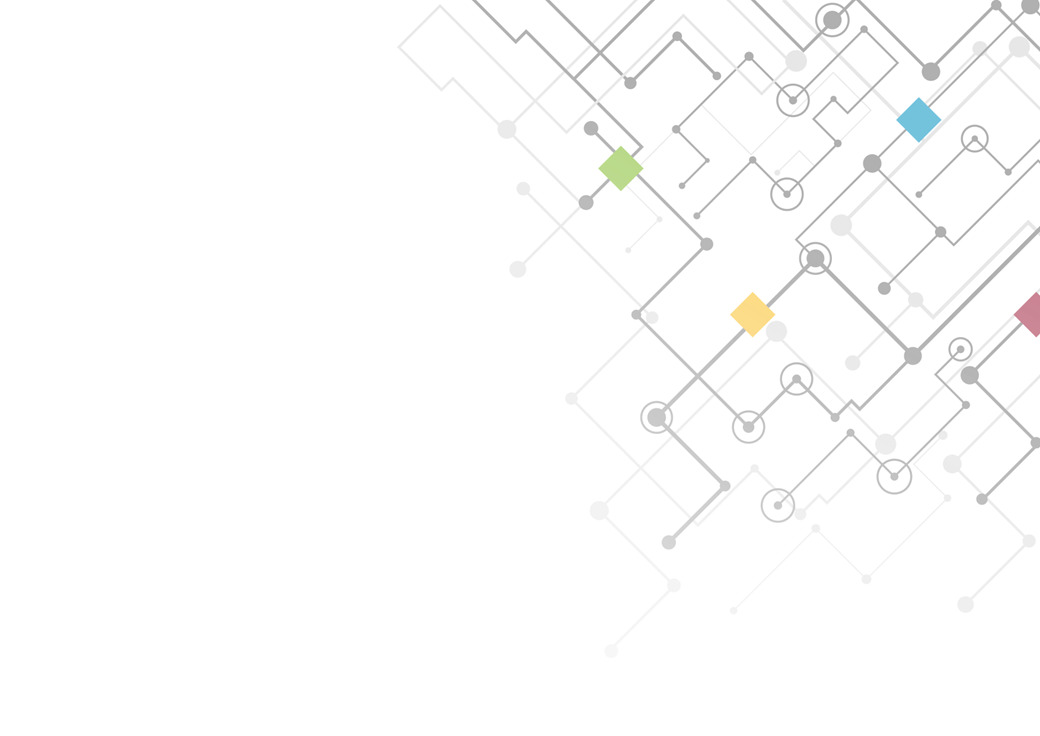 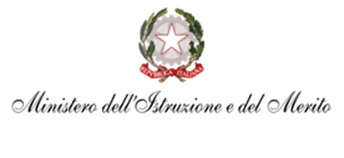 Esami di Stato –EsaBac, 
EsaBac techno, 
liceo classico europeo, sezioni a opzione internazionale, sperimentazioni 
(DDMM 93-94-95-96-97-98 del 22 maggio 2024)
Esame di Stato 2023/2024 - EsaBac
Valutazione prove per rilascio Baccalauréat
3 prove: prova scritta di lingua e letteratura francese, prova scritta di storia, e prova orale di lingua e letteratura francese 
punteggio in ventesimi, minimo per il superamento 12/20
punteggio della prova di lingua e letteratura francese =  media aritmetica dei punteggi attribuiti in ventesimi alla singola prova scritta e alla prova orale della medesima disciplina
punteggio globale della parte specifica dell’esame EsaBac = media aritmetica dei voti [delle due discipline]
Esame di Stato 2023/2024 - EsaBac
Valutazione prove ai fini dell’esame di Stato
valutazione della terza prova scritta in ventesimi = media aritmetica dei voti assegnati alla prova scritta di lingua e letteratura francese e alla prova scritta di storia
tale valutazione va ricondotta nell’ambito dei punti previsti per la seconda prova scritta dell’esame di Stato: la Commissione, attribuito in modo autonomo il punteggio alla seconda e alla terza prova scritta, determina la media aritmetica dei punti, che costituisce il punteggio complessivo da assegnare alla seconda prova scritta
la valutazione della prova orale di lingua e letteratura francese va ricondotta nell’ambito dei punti previsti per il colloquio
Esame di Stato 2023/2024 - EsaBac
Eventuale rideterminazione del punteggio
Nel caso in cui il punteggio globale della parte specifica dell’esame EsaBac sia inferiore a 12/20, ai fini della determinazione del punteggio della seconda prova scritta, non si tiene conto dei risultati conseguiti dai candidati nella terza prova scritta 
Analogamente, nel caso in cui il candidato non superi l’esame di Stato in quanto ai fini dell’esito si sia tenuto conto dei risultati della terza prova scritta, risultati che, se non considerati, comportano il superamento dell’esame di Stato, la commissione/classe, all’atto degli adempimenti finali, ridetermina il punteggio della seconda prova scritta senza tenere conto dei risultati della terza prova scritta 
In questi casi la commissione/classe, all’atto degli adempimenti finali, ridetermina in tal senso il punteggio da attribuire alla seconda prova scritta e il punteggio finale (e il candidato non consegue il Baccalaureat)
Esame di Stato 2023/2043 – EsaBac techno
Valutazione prove per rilascio Baccalauréat tecnologico
3 prove: prova scritta di lingua cultura e comunicazione francese, prova orale di lingua cultura e comunicazione francese, prova orale di storia veicolata in francese. 
punteggio in ventesimi, minimo per il superamento 12/20
punteggio della prova di lingua cultura e comunicazione francese =  media aritmetica dei punteggi attribuiti in ventesimi alla prova scritta e alla prova orale della medesima disciplina
punteggio globale della parte specifica dell’esame EsaBac techno = media aritmetica dei voti nelle prove specifiche relative alle due discipline
Esame di Stato 2023/2024 – EsaBac techno
Valutazione prove ai fini dell’esame di Stato
valutazione delle prove in ventesimi 
tale valutazione della terza prova scritta di lingua, cultura e comunicazione francese va ricondotta nell’ambito dei punti previsti per la seconda prova scritta dell’esame di Stato: la Commissione, attribuito in modo autonomo il punteggio alla seconda e alla terza prova scritta, determina la media aritmetica dei punti, che costituisce il punteggio complessivo da assegnare alla seconda prova scritta
la valutazione della prova orale di lingua, cultura e comunicazione francese e della prova orale di storia va ricondotta nell’ambito dei punti previsti per il colloquio
Esame di Stato 2023/2024 – EsaBac techno
Eventuale rideterminazione del punteggio
Nel caso in cui il punteggio globale della parte specifica dell’esame EsaBac techno sia inferiore a 12/20, ai fini della determinazione del punteggio della seconda prova scritta, non si tiene conto dei risultati conseguiti dai candidati nella terza prova scritta 
Analogamente, nel caso in cui il candidato non superi l’esame di Stato in quanto ai fini dell’esito si sia tenuto conto dei risultati della terza prova scritta, risultati che, se non considerati, comportano il superamento dell’esame di Stato, la commissione/classe, all’atto degli adempimenti finali, ridetermina il punteggio della seconda prova scritta senza tenere conto dei risultati della terza prova scritta 
In questi casi la commissione/classe, all’atto degli adempimenti finali, ridetermina in tal senso il punteggio da attribuire alla seconda prova scritta e il punteggio finale (e il candidato non consegue il Baccalaureat)
Esame di Stato 2023/2024 – 
liceo classico europeo
La seconda prova scritta riguarda la disciplina “lingua e letteratura classica”
Sono proposti ai candidati due brevi brani, uno in greco e uno in latino, omogenei per argomento e per genere letterario, unitamente ad una sintesi del loro contenuto in italiano e ad un questionario di comprensione e comparazione. I candidati debbono fornire la traduzione di uno dei due testi, a loro scelta, e le risposte al questionario
Nel liceo classico europeo – sezione a opzione internazionale tedesca, l’esame di Stato si svolge secondo le disposizioni di cui all’annuale decreto ministeriale relativo all’esame di Stato nelle sezioni a opzione internazionale tedesca. La seconda prova scritta riguarda la disciplina “lingua e letteratura classica”
Esame di Stato 2023/2024 – sezioni a opzione internazionale
Nelle commissioni è assicurata la presenza del commissario di lingua e letteratura straniera (spagnolo, tedesco, cinese) e del commissario della disciplina veicolata nella lingua straniera
È prevista una terza prova scritta nella lingua straniera dell’opzione 
La valutazione della terza prova scritta va ricondotta nell’ambito dei punti previsti per la seconda prova
La commissione/classe, attribuito il punteggio in modo autonomo per seconda prova e la terza prova, determina la media dei punti, che costituisce il punteggio da attribuire al complesso delle due prove
Nell’ambito del colloquio sono previsti accertamenti / domande / discussione di argomenti in relazione alle discipline veicolate in lingua straniera, secondo quanto specificato nei singoli decreti
Sezioni a opzione internazionale spagnola
Gli alunni delle Sezioni Internazionali spagnole, comprese quelle attive in Italia, non dovranno più ricorrere alla procedura di omologazione al titolo accademico spagnolo, come fino ad ora, bensì avranno il diritto di ottenere direttamente il titolo spagnolo di Título de Bachiller.
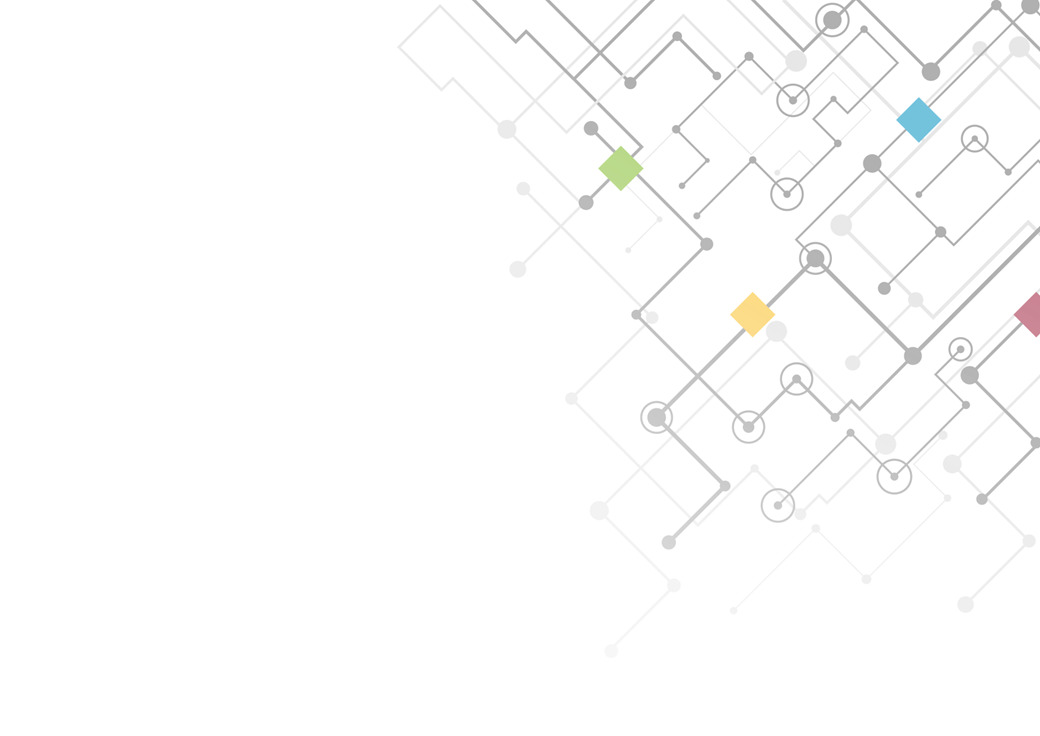 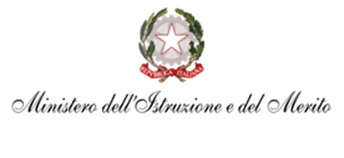 La sezione delle domande e risposte nell’area del sito dedicata agli esami
https://www.istruzione.it/esami-di-stato/domande-e-risposte.htm
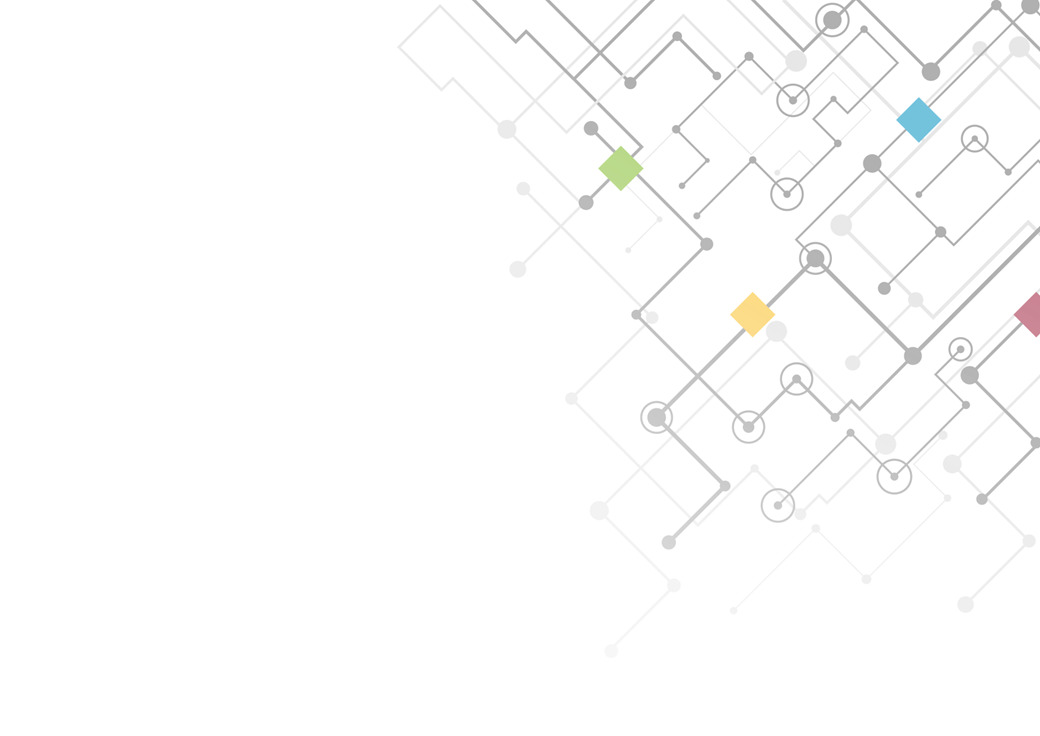 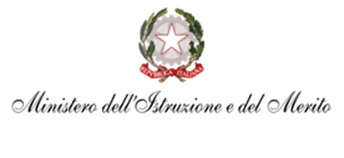 Esami di Stato 2024

Norme e circolari
Esame di Stato 2023/2024
Riferimenti normativi essenziali 1

Decreto legislativo n. 62 del 13 aprile 2017 
Decreto ministeriale n. 164 del 15 giugno 2022 che adotta quadri di riferimento e griglie di valutazione per la seconda prova scritta degli esami di Stato negli istituti professionali
Nota n.33701 del 12.10.2023 del Candidati interni ed esterni: termini e modalità di presentazione delle domande di partecipazione.
Decreto ministeriale n. 10 del 26 gennaio 2024 Individuazione delle discipline oggetto della seconda prova scritta e scelta delle discipline affidate ai commissari esterni delle commissioni d’esame4Ordinanza ministeriale n. 55 del 23 marzo 2023 che disciplina lo svolgimento dell'esame di Stato conclusivo del secondo ciclo di istruzione per l'anno scolastico 2022/2023
Esame di Stato 2023/2024
Riferimenti normativi essenziali 2

Nota n. 12423 del 26 marzo 2024 Formazione delle commissioni dell’esame di Stato conclusivo del secondo ciclo di istruzione per l’a.s. 2023/2024
Nota n. 9466 del 6 marzo 2024 Utilizzo delle calcolatrici elettroniche
Decreto ministeriale n. 93 del 22 maggio 2024 Disposizioni per lo svolgimento dell’esame conclusivo del secondo ciclo di istruzione nelle istituzioni scolastiche statali e paritarie con progetti EsaBac ed EsaBac techno 
Decreto ministeriale n. 94 del 22 maggio 2024 disposizioni per lo svolgimento dell’esame di Stato nelle sezioni di liceo classico europeo
Decreto ministeriale n. 95 del 22 maggio 2024 Disposizioni per lo svolgimento dell’esame di Stato nelle sezioni con opzione internazionale cinese
Esame di Stato 2023/2024
Riferimenti normativi essenziali 3

Decreto ministeriale n. 96 del 22 maggio 2024 Disposizioni per lo svolgimento dell’esame di Stato conclusivo del secondo ciclo di istruzione nelle sezioni con opzione internazionale spagnola
Decreto ministeriale n. 97 del 22 maggio 2024 Disposizioni per lo svolgimento dell’esame di Stato conclusivo del secondo ciclo di istruzione nelle sezioni con opzione internazionale tedesca
Decreto ministeriale n. 98 del 22 maggio 2043 Disposizioni per lo svolgimento dell’esame di Stato conclusivo del secondo ciclo di istruzione nelle classi sperimentali autorizzate
Esame di Stato 2023/2024
Curriculum dello studente

Nota n. 4608 del 10 febbraio 2023 Indicazioni operative per il rilascio del Curriculum dello studente
Nota n. 4995 del 14 febbraio 2023 Indicazioni operative per la compilazione del Curriculum dello studente da parte degli studenti degenti in luoghi di cura/ospedali e istruzione domiciliare
Nota n. 8714 del 14 marzo 2023 Indicazioni operative per la compilazione del Curriculum dello studente da parte degli studenti frequentanti sezioni carcerarie
GRAZIE A TUTTI VOI DELL’ATTENZIONE